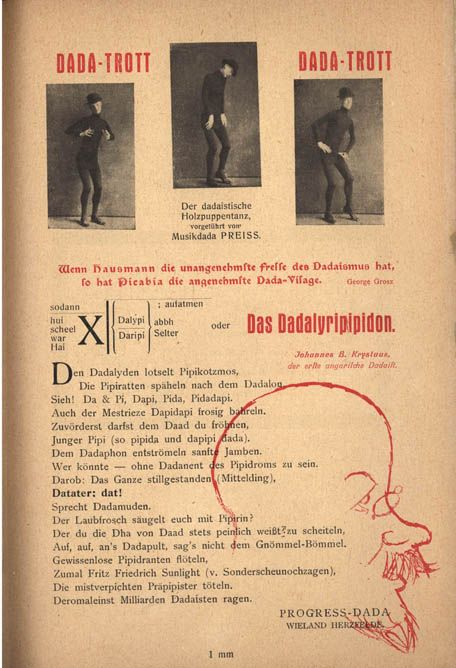 Erste internationale Dada-Messe, Berlin 1920
Výstava jako manifest
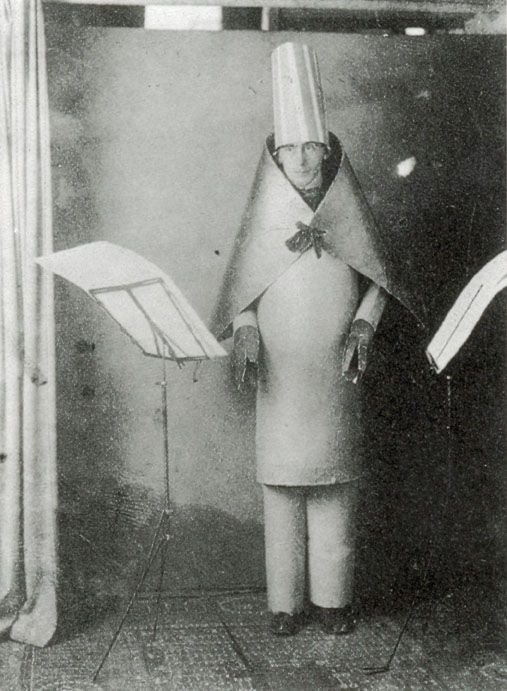 Hnutí Dada
Curych, 1916 (Hugo Ball, Tristan Tzara)
New York 1915-1918 (Francis Picabia, Marcel Duchamp)
Německo (Kolín, Berlín, Hannover) https://youtu.be/6X7E2i0KMqM
Paříž 1919-1923: (1921 Dada sezóna) Tristan Tzara, F. Picabia
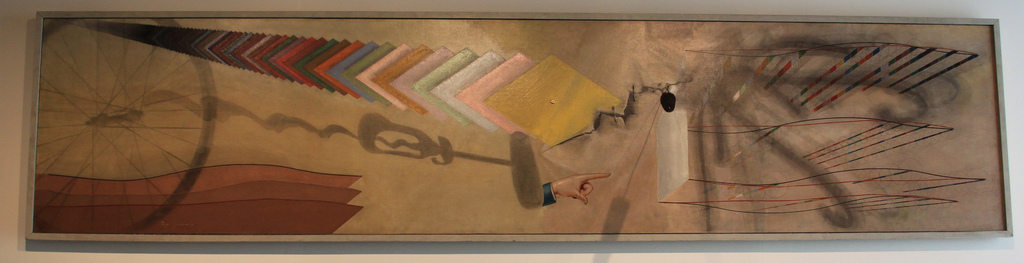 Cabaret Voltaire, Curych
Z Německa:
Hugo Ball
Emmy Hennings
Richard Heulsenbeck
Hans Richter

Z Rumunska:
Tristan Tzara
Marcel Janko

Hans Arp (Alsasko)
Sophie Täuberová (Švýcarsko)
Viking Eggeling (Švédsko)
Pacifismus a antinationalismus, emigrace

Soirée: alkohol, jeviště, drogy, popěvky, křík, kostýmy, umělecká díla, osvětlení, manifest, masky, hudba, negerské figurky, poezie, rvačky, publikum, uvolnění, svádění, tance, text, přednášky

https://www.youtube.com/watch?v=fkl92oV1kMc
Marcel Janco, pohlednice „Cabaret Voltaire, 1916, litografie
Curych, (Hugo Ball, Tristan Tzara, Hans Arp)
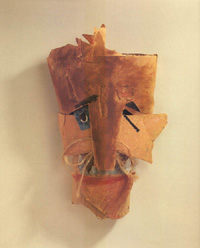 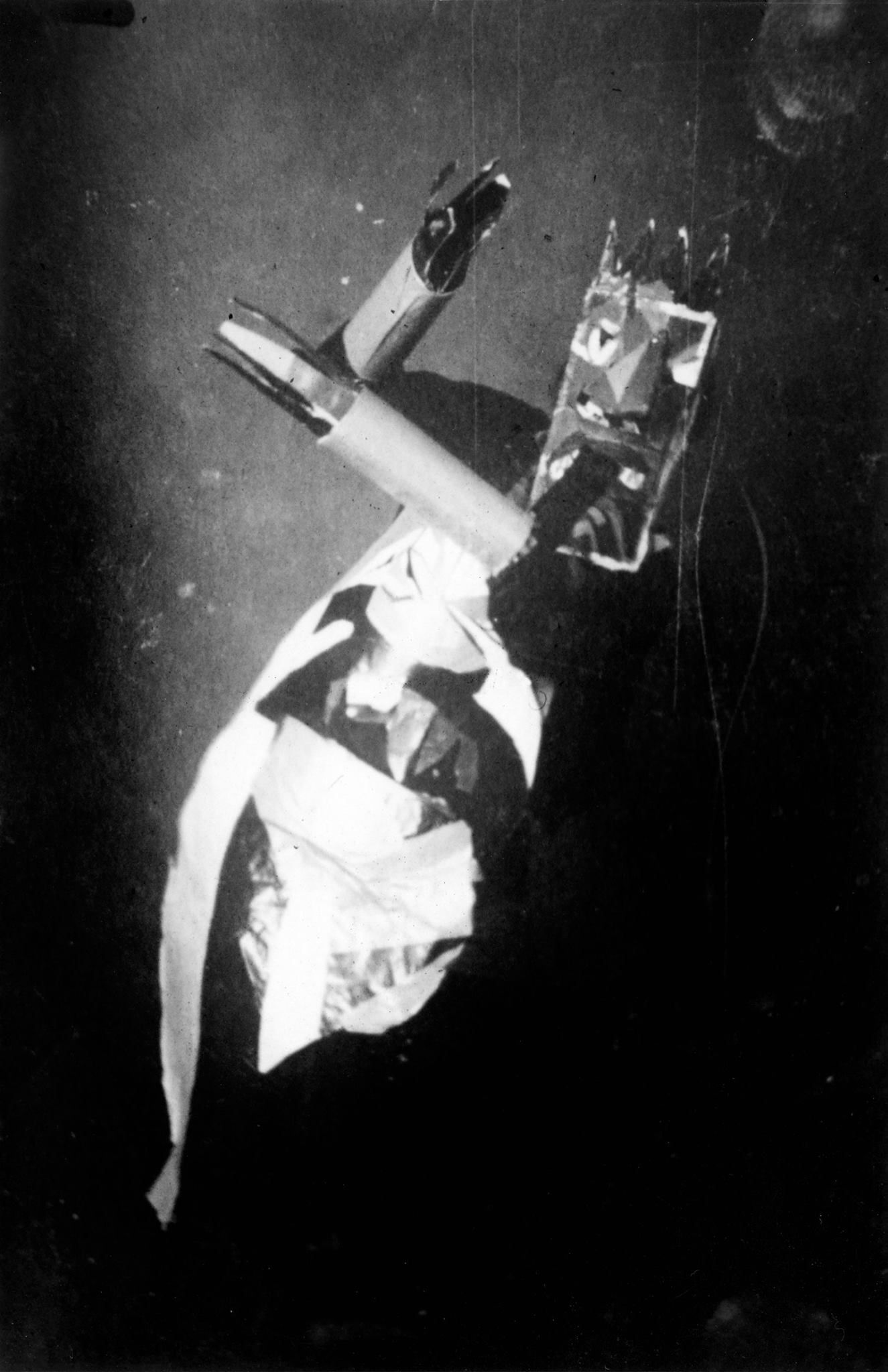 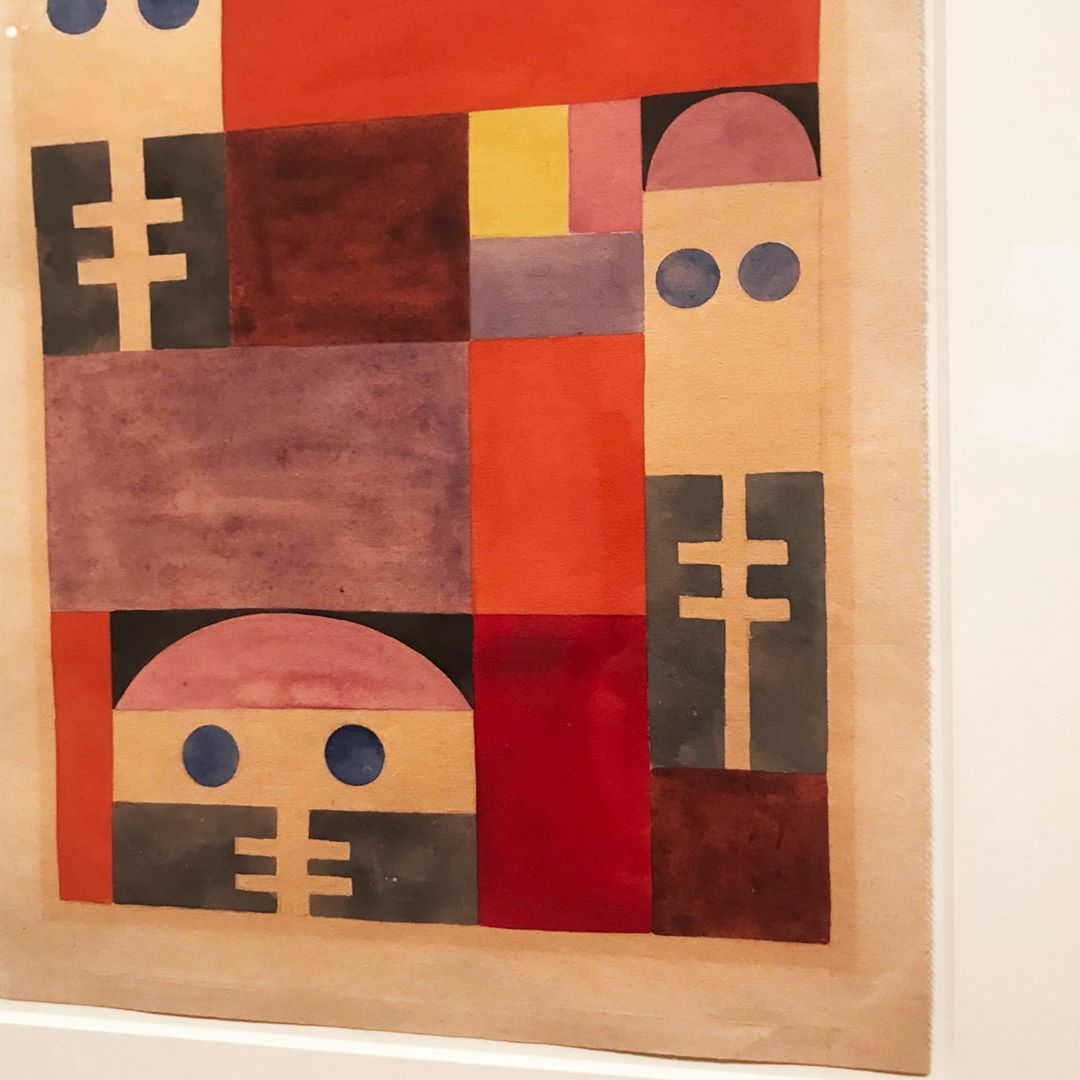 Magie 
Manifest (koncepce)
Náhoda
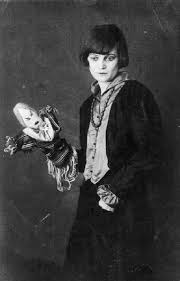 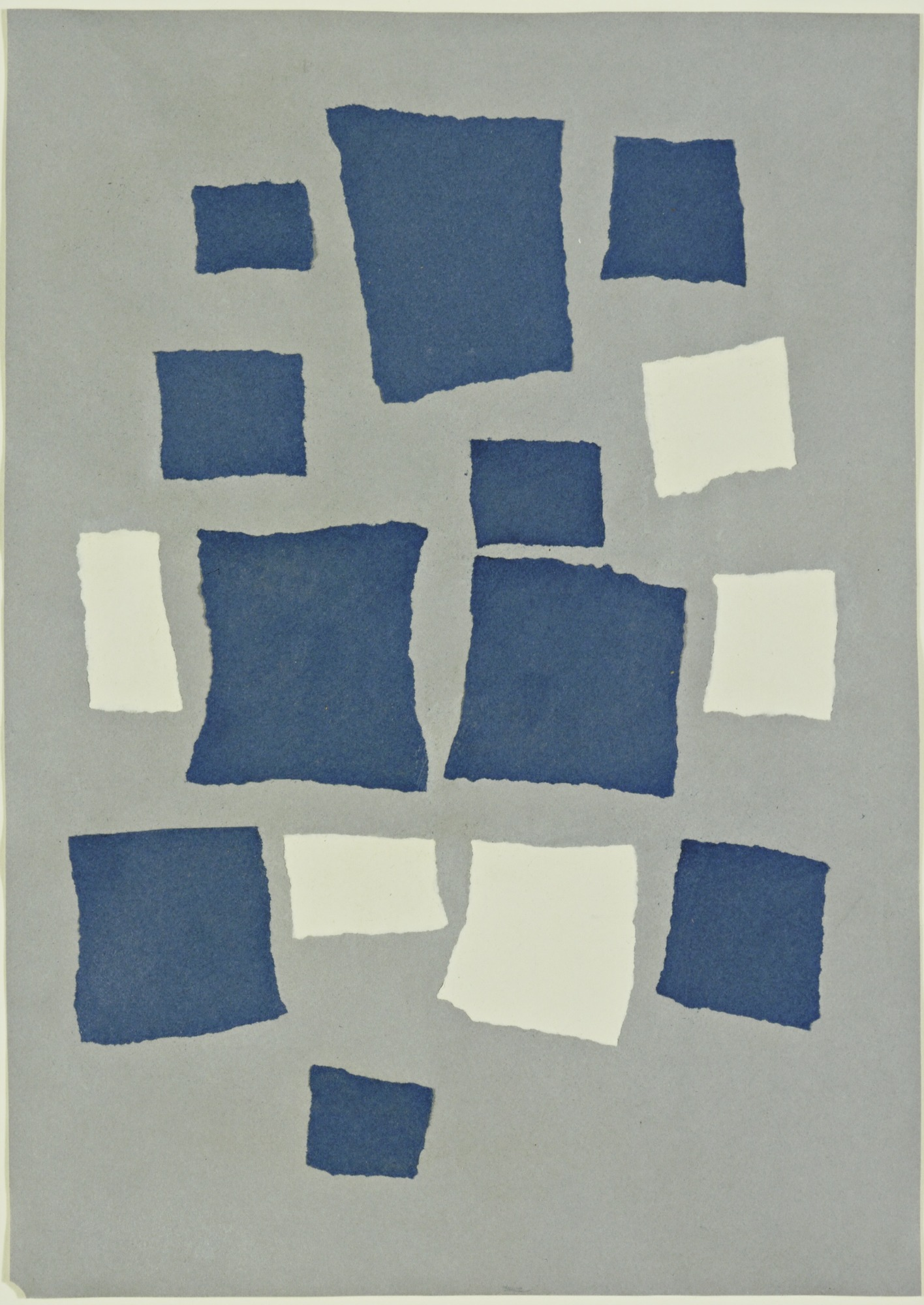 Marcel Janko, Maska 1919
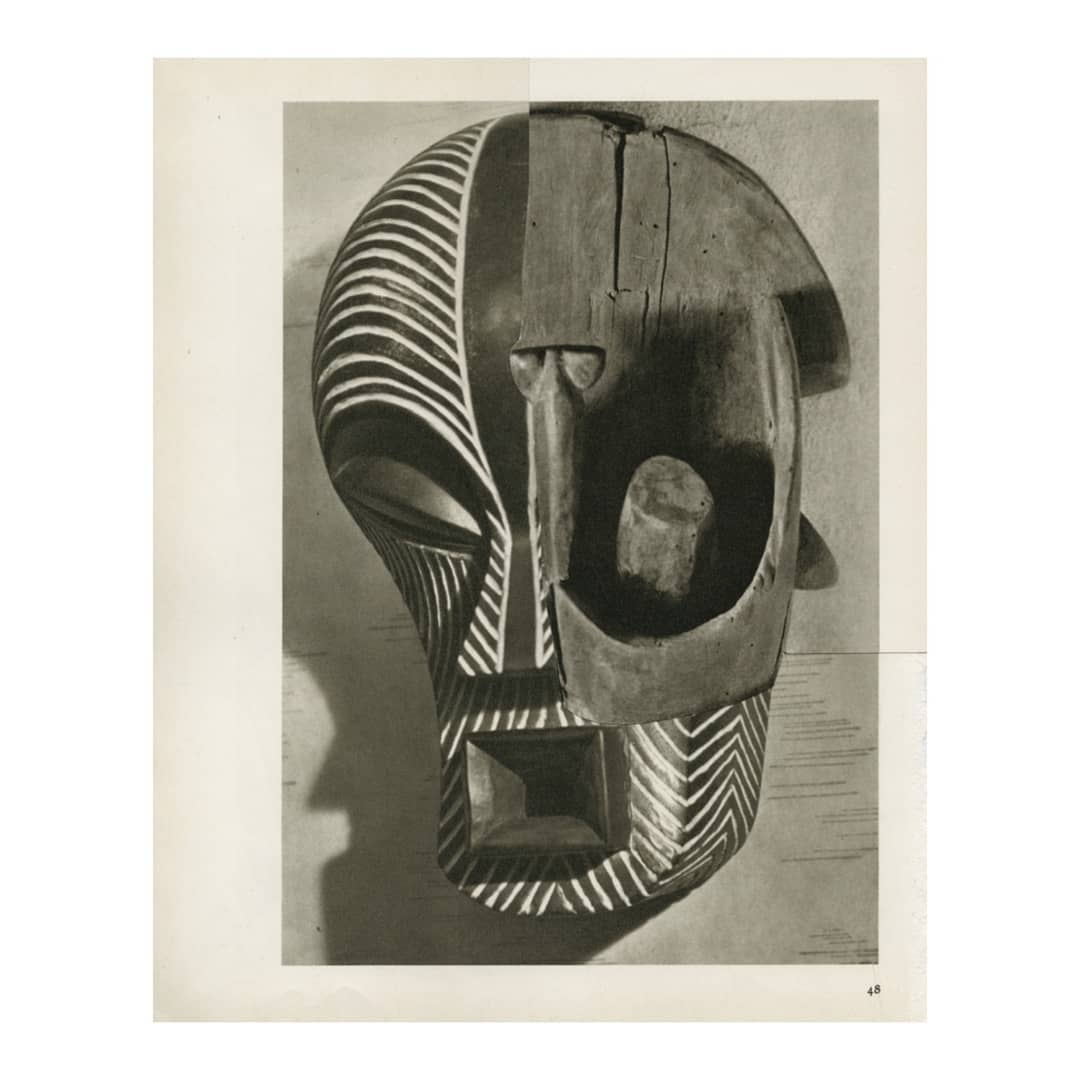 Sophia Taeuber – Arp: tanec, 1916
Hans Arp: Koláž čtverců dle náhody, 1919
Emmy Hennings, 1916
Society of Independent Artists, výstava v New Yorku 1917
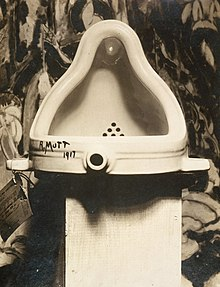 Georg Dickei: „Dá se říci, že Fontána má v sobě více kvalit, jež je třeba vzít v úvahu – například je to její třpytivě bílý povrch, lze dokonce říci, že určitými kvalitami připomíná sochařská díla Brancusiho nebo Moora.“
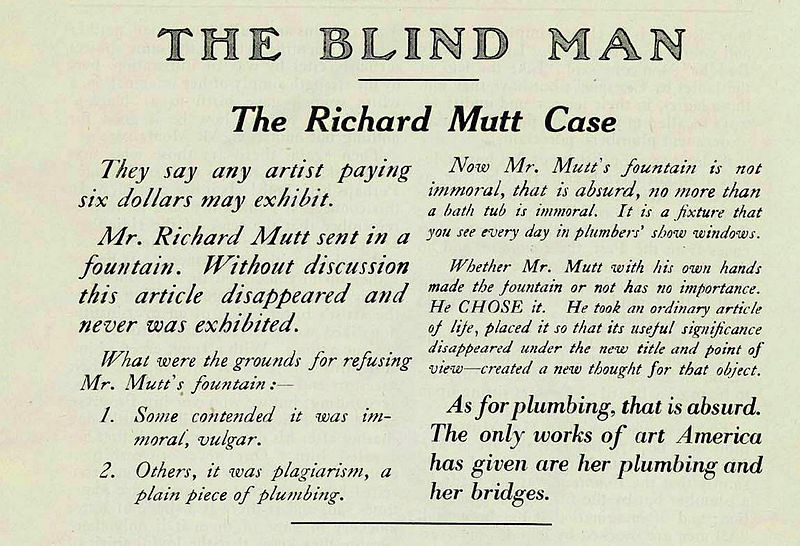 Říkají, že každý umělec, který zaplatí šest dolarů, může vystavovat. Pan Richard Mutt zaslal fontánu, ale (...)
Někteří tvrdili, že je nemorální
Jiní, že je to plagiát, obyčejný kus instalace
Pan Mutt ale není nemorální (…). Je to příslušenství, které můžete každý den vidět ve výkladní skříni instalatérství.
Zda pan Mutt vyrobil vlastníma rukama fontánu není důležité. On ji VYBRAL. Vzal že života obyčejný výrobek, a úhlem pohledu – vytvořil novou myšlenku pro tento předmět. Pokud jde o instalace, celá věc je  absurdní. Jediná umělecká díla, která Amerika vydala, jsou její instalace a mosty.
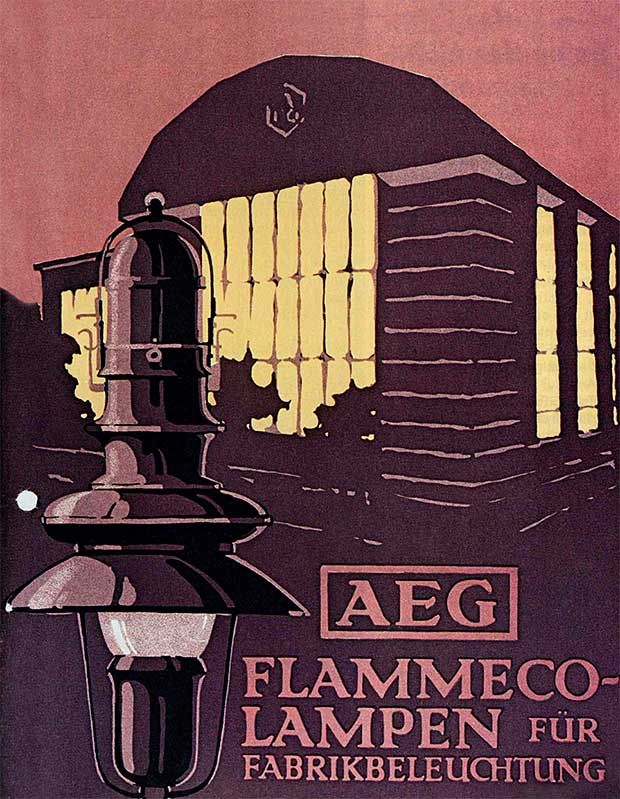 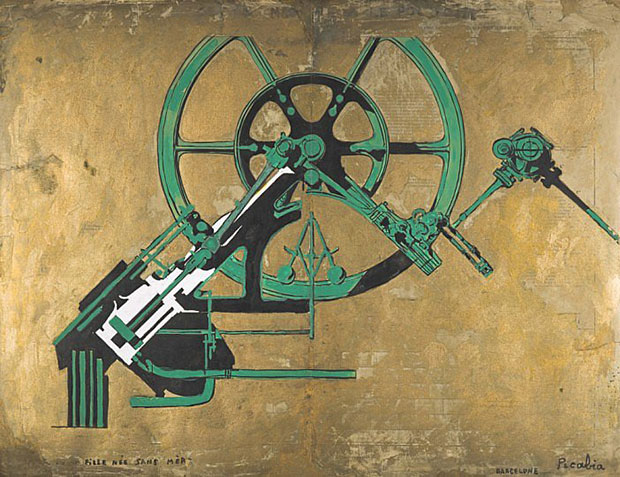 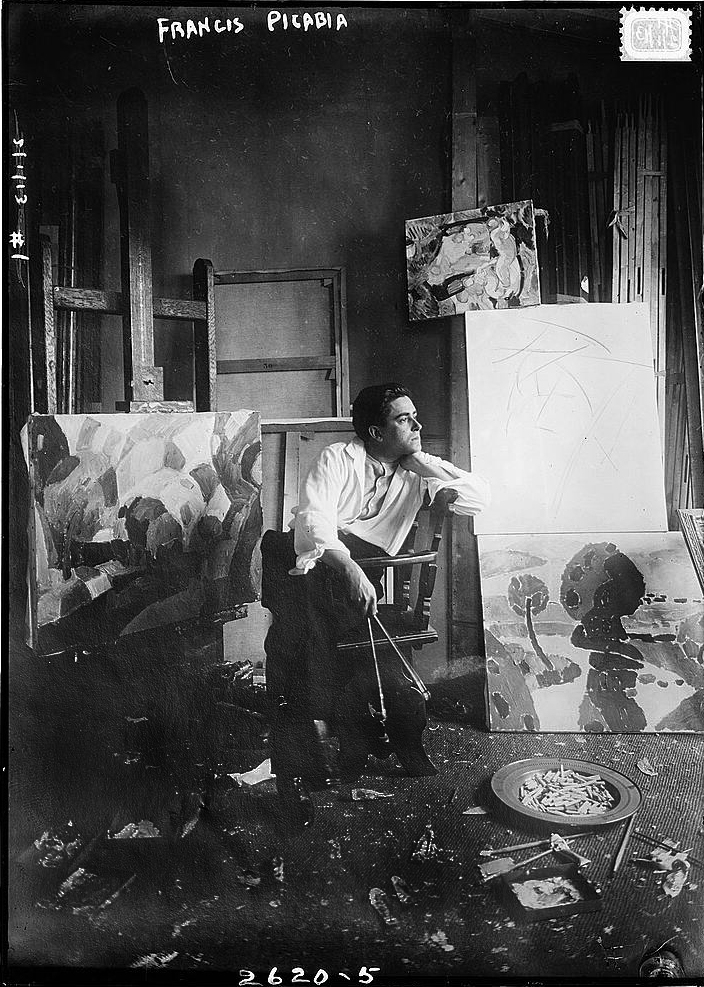 New York 1918 (Francisco Picabia, Marcel Duchamp)
Fontána, bicykl, ostenze, index
Mechanomorfy, časopisy 291, 391
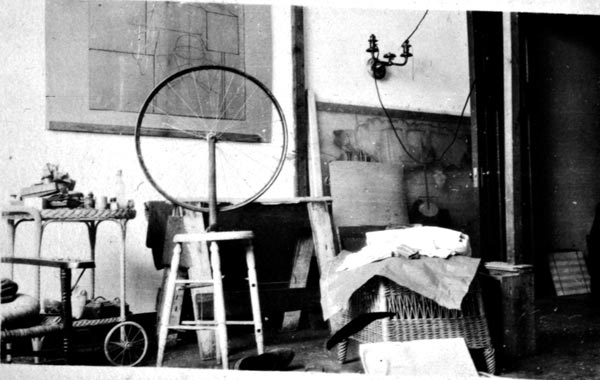 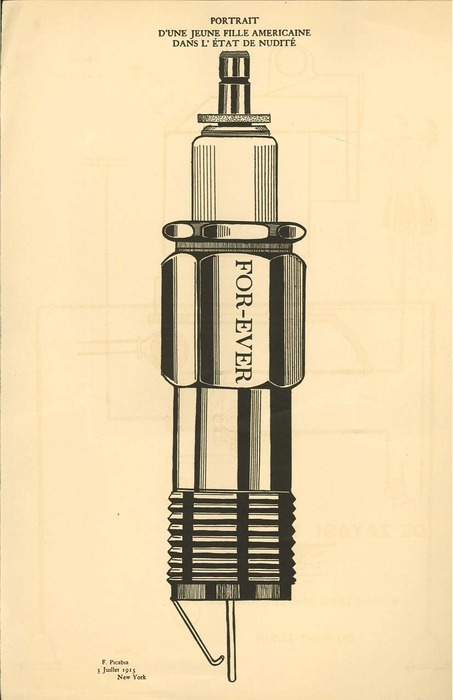 Picabia: Portrét mladé Američanky, když byla nahá, 1915
„reklamní“ okolnosti
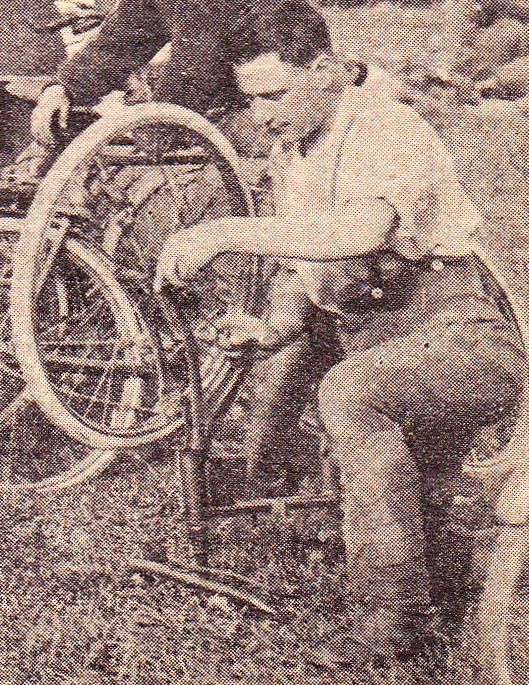 1917 Society of Independent ArtistsMarcel Duchampalias R.(-ichard)Mutt
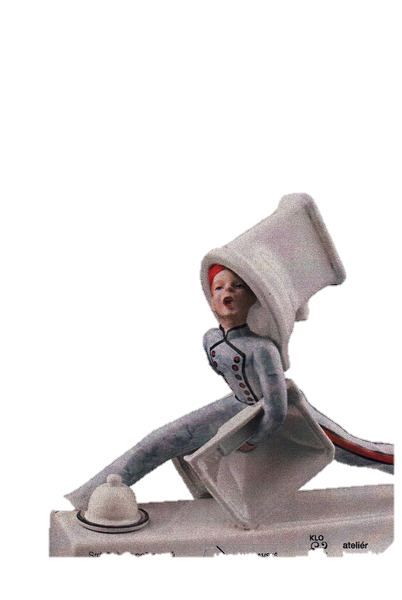 1911 Constantin Brancusi: „Umění skončilo. Kdo udělá něco lepšího než tuhle vrtuli? Dokázal bys to?“
Marel Duchamp alias Rrose Sélavy
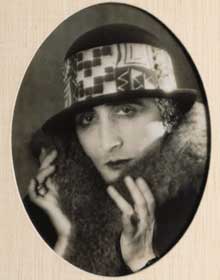 Jako Žid … nebo jako žena…

„přidaná hodnota“?
Mecenáši v N. Y.:
Katherine Sophie Dreier, 

Walter a Louise Arensbergovi

1919 Paříž
Marcel Duchamp,  "Belle Haleine (Krásný dech)" lahvička s parfémem Rrose Sélavy (alias Marcel Duchamp) s fotografií od Mana Raye, 1921
Glazurovaný Apollinaire, 1916
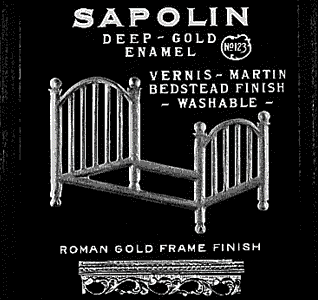 ANY ACT RED BY HER TEN OR EPERGNE…
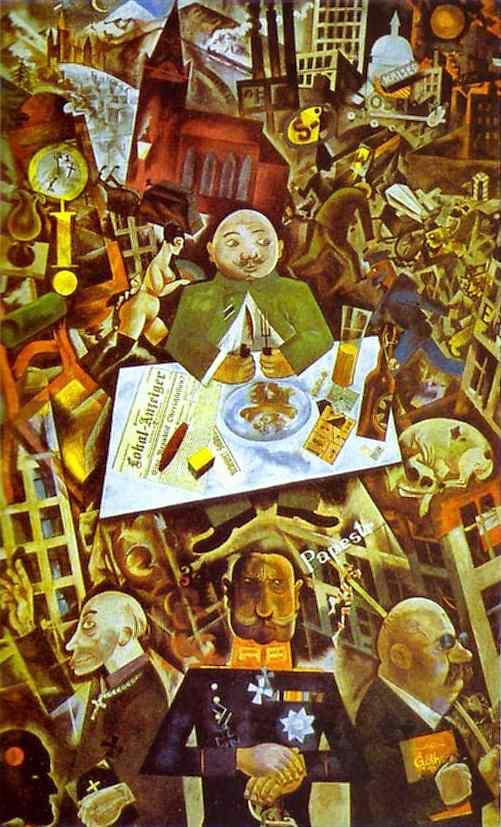 Domů do Výmaru!Dada-Messe, Berlín 1920
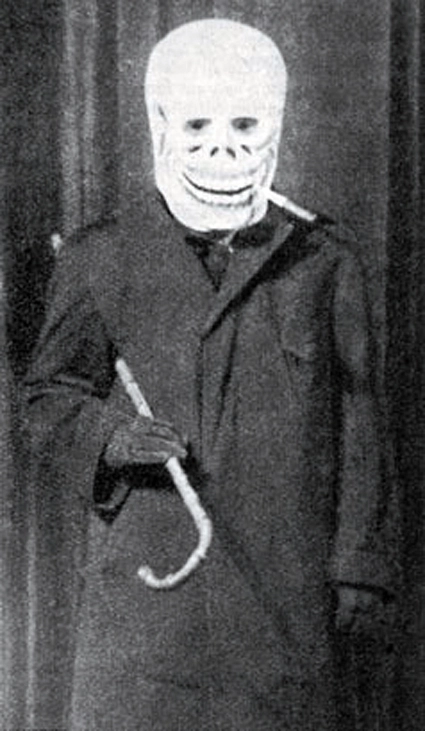 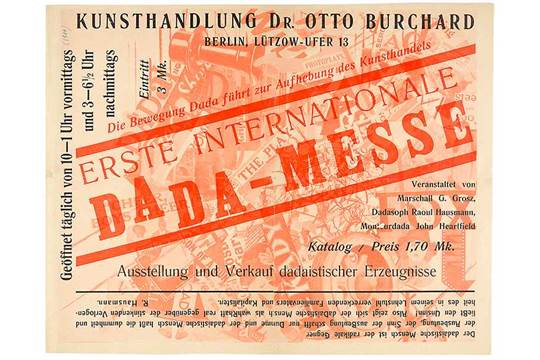 Erste Inernationale Dada-Messe
Berlin, Knihkupectví Dr. Otty Burcharda
Dva měsíce (červen-srpen 1920)
Pořadatelé: George Grosz, Raoul Hausmann, John Heartfield
27 vystavujících 
174 exponátů (mnoho z nich společných, vč. textových plakátů)
Čtyřstránkový katalog
Otevření výstavy zahájeno roztažením závěsů jako v divadle
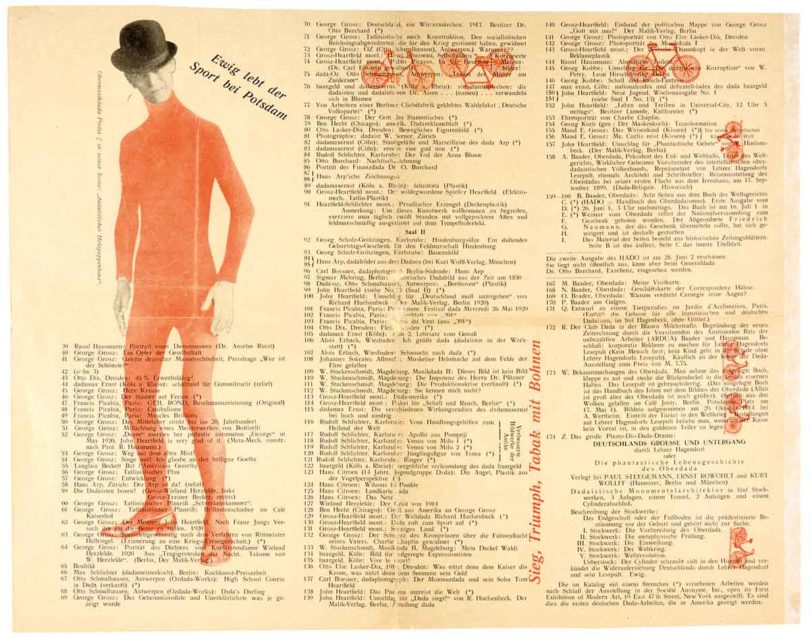 Dr. Otto Burchard (1892-1965) Finanz Dada
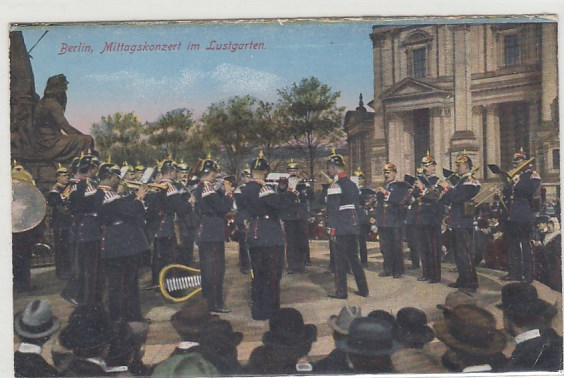 sběratel a specialista na čínskou keramiku dynastie Song, pracoval jako knihkupec pro firmu van Diemen.
Finančně zajistil výstavu (1000 Marek)
Galerie na Lützow Ufer v Tiergarten – nedaleko Ministerstva obrany
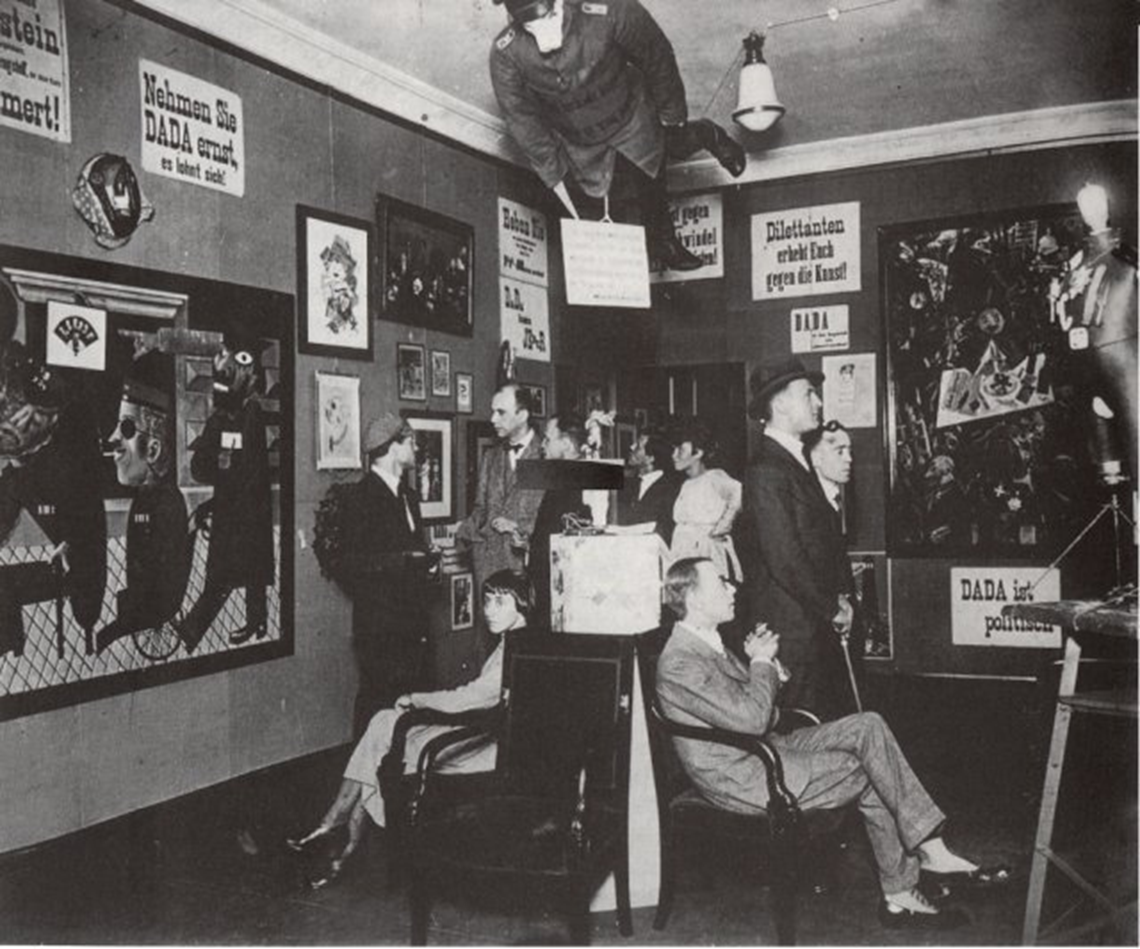 Seberironická inscenace
Po rozhrnutí závěsů, se slavnostním výrazem umělci obdivují svá díla…atmosféra je vážná a napjatá

Tematizace habitu: chování v prostoru před uměleckými díly, zacházení s obrazy

Dada-Almanach (160 stran výhradně bez teorie) https://josefchladek.com/book/richard_huelsenbeck_-_dada_almanach
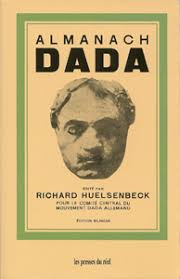 Skandální „Korektury“ moderního umění
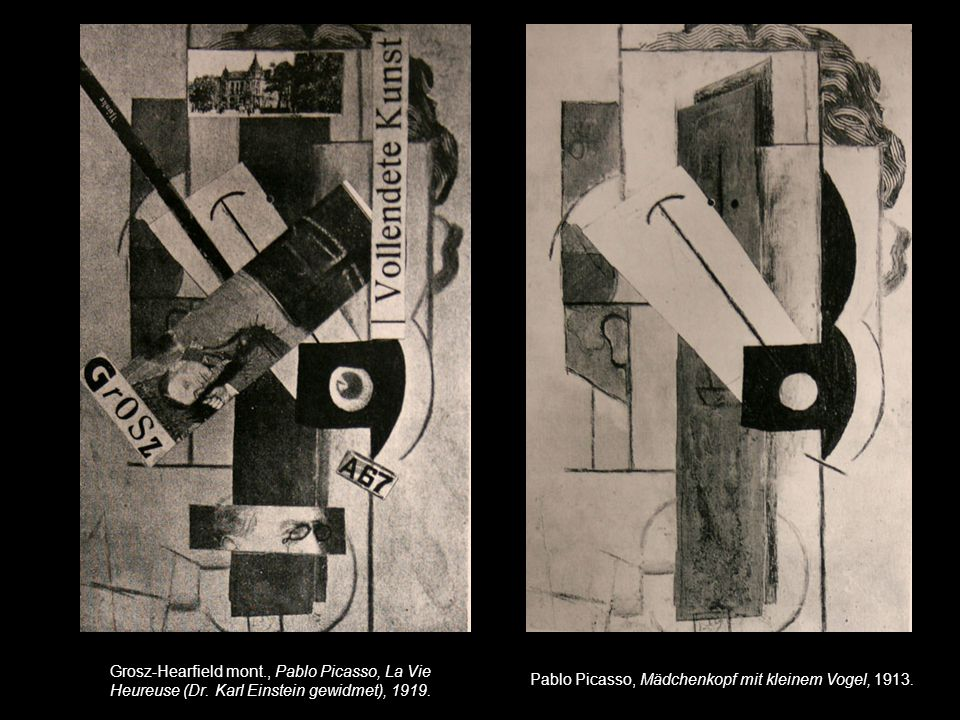 Korrigeirtes Meisterbild
Korekce starých mistrů: dílo jako měšťákovo vlastnictví
Venuše  Mélská, Apollon z Belvedéru jsou korigování částečně sentimentálními částečně banálními hlavami (Rudolf Schlichter)

„Dadaisté neparodují Botticelliho Primaveru, … napadají moudrost kunsthistoriků, kteří z něj učinili měšťákovo vlastnictví.“
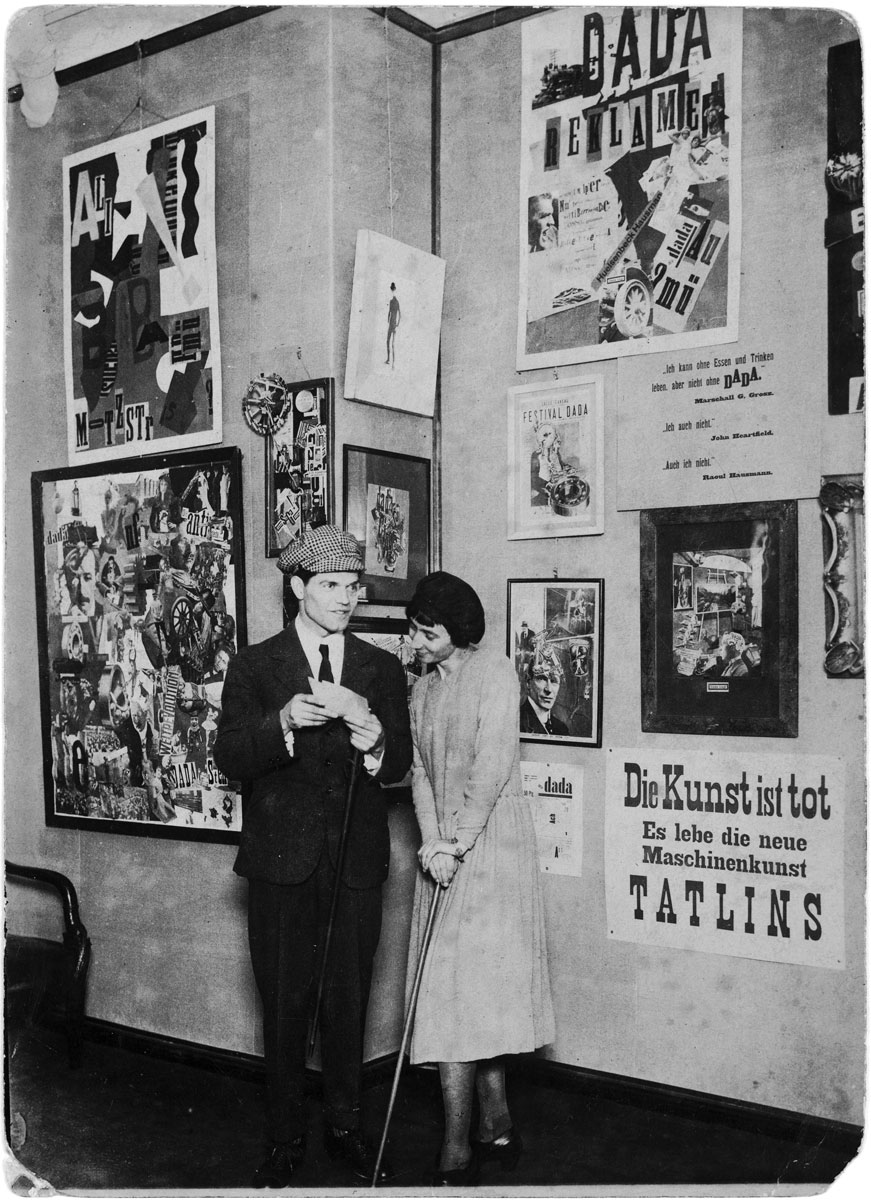 Werbung
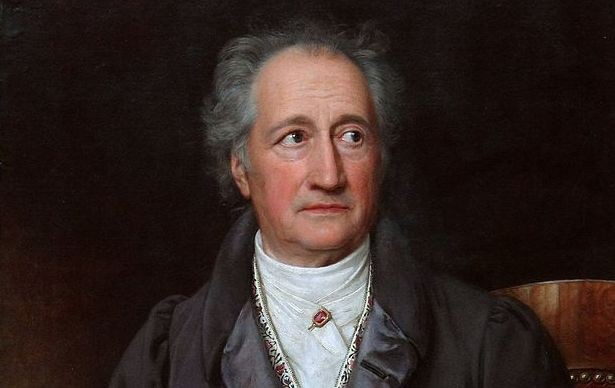 Mohu žít bez jídla a pití, nemohu žít bez DADA.
Maršál G. Grosz

Já taky ne.
John Heartfield

Ani já ne.
Raoul Haussmann
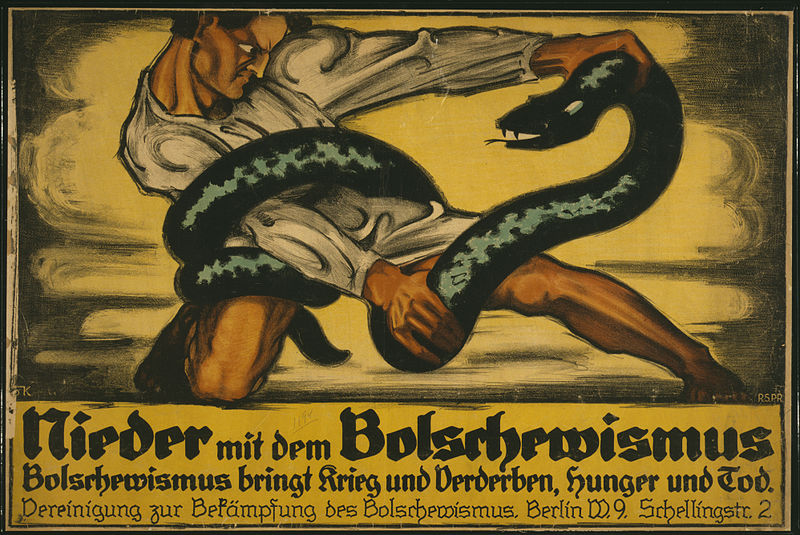 Berlín 1919 a volební rétorika
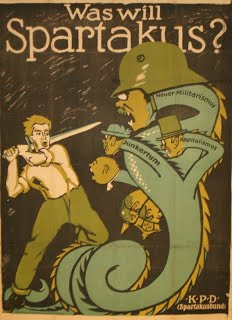 Bundesarchiv Bild 146-1972-033-15, Berlin, SPD-Wahlpropaganda.jpg
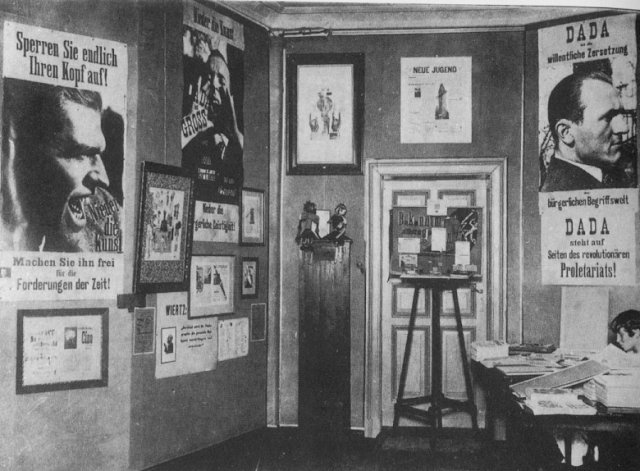 Dadasof Raoul Hausmann       Monteurdada John Heartfield	Propagandada Marschall Georg Grosz
DADA je úmyslné rozbíjení měšťáckých hodnot, DADA povstalo z proletariátu
Otevřete svou mysl! Osvoboďte se pro nastávající časy.
Nikoliv umění, pouze DADA je veliké a J. H. je jeho prorokem!
Karikatura Výmarské republiky
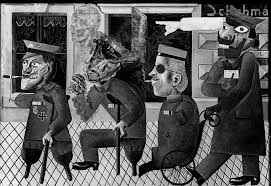 Otto Dix
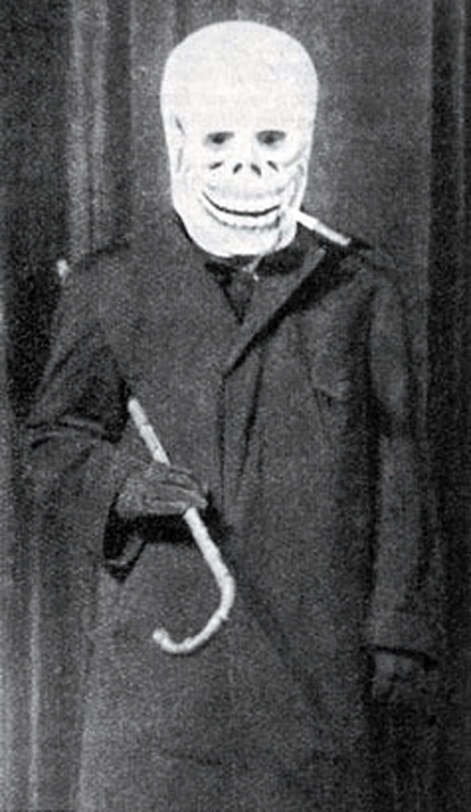 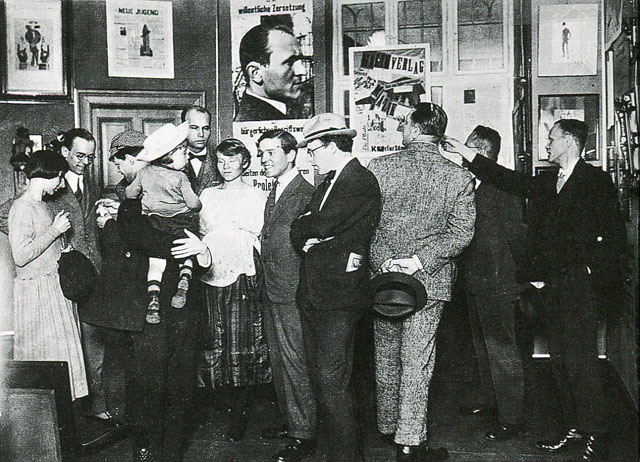 Georg Grosz-John Heartfield: Zdivočelý maloměšťák (montáž)
Berlín 1919, militarismus a zásahové excesy
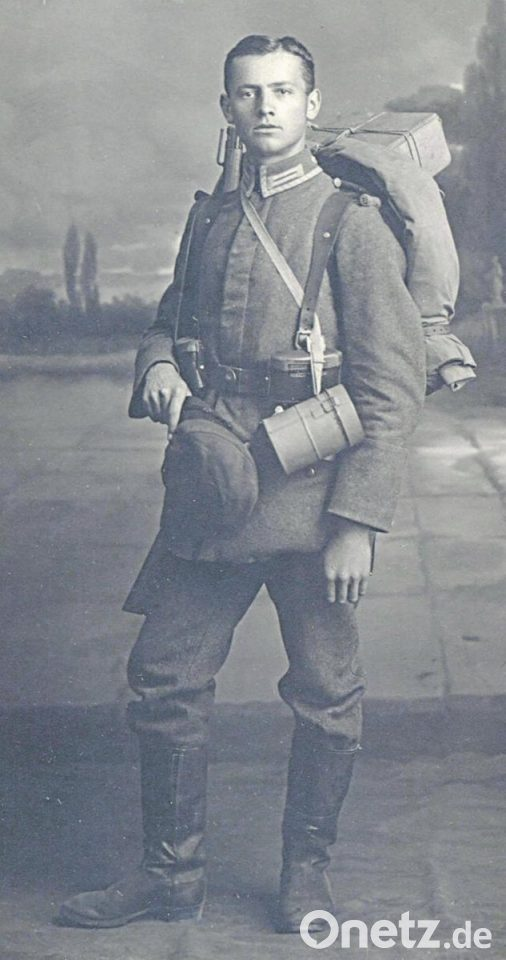 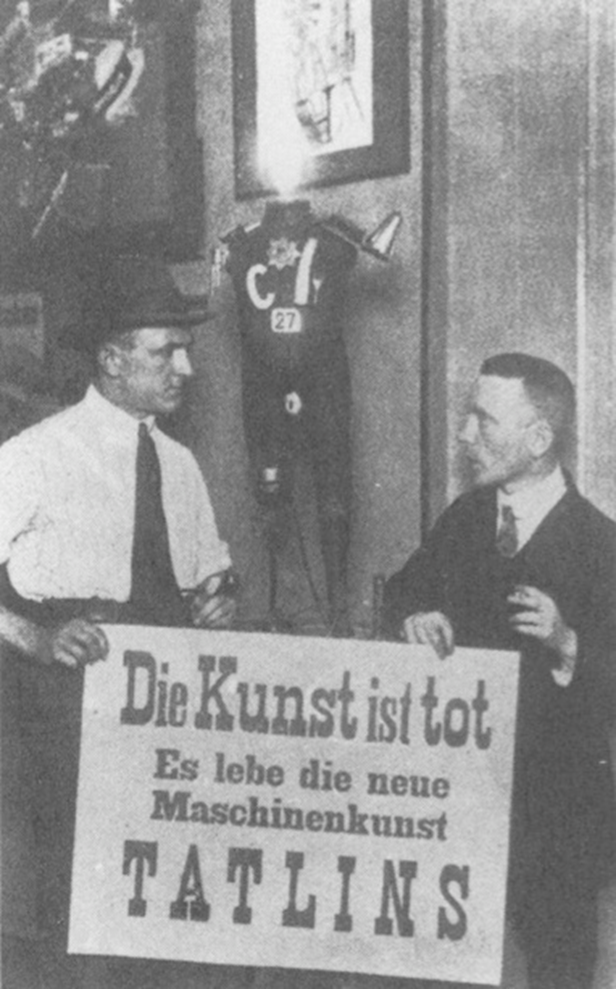 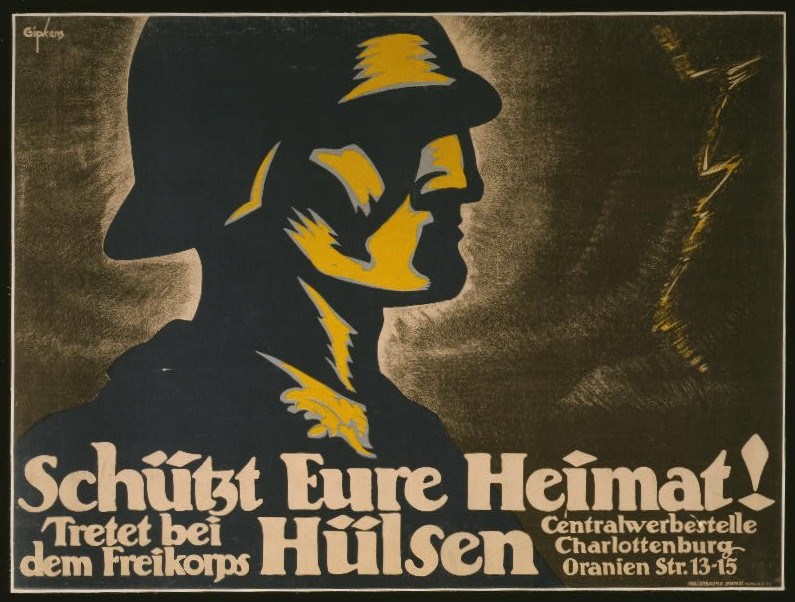 An-/aus-
Freikorps (mj. váleční navrátilci)
Po vyhlášení Výmarské republiky a povstání Spartakovců (komunistů) zavraždění Rosy Luxemburgové a Karla Liebknechta
Hrdost, pýcha, zbroj
Každodenní zkušenost
Julius Gipkens: náborový plakát do „Freikorps“, 1918.
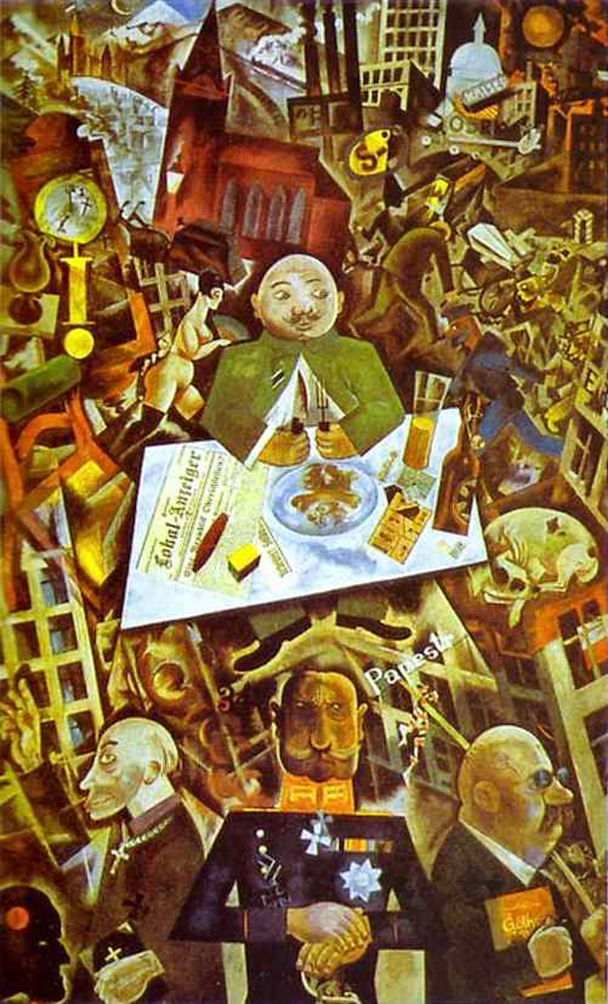 Karikatura Výmarské republiky
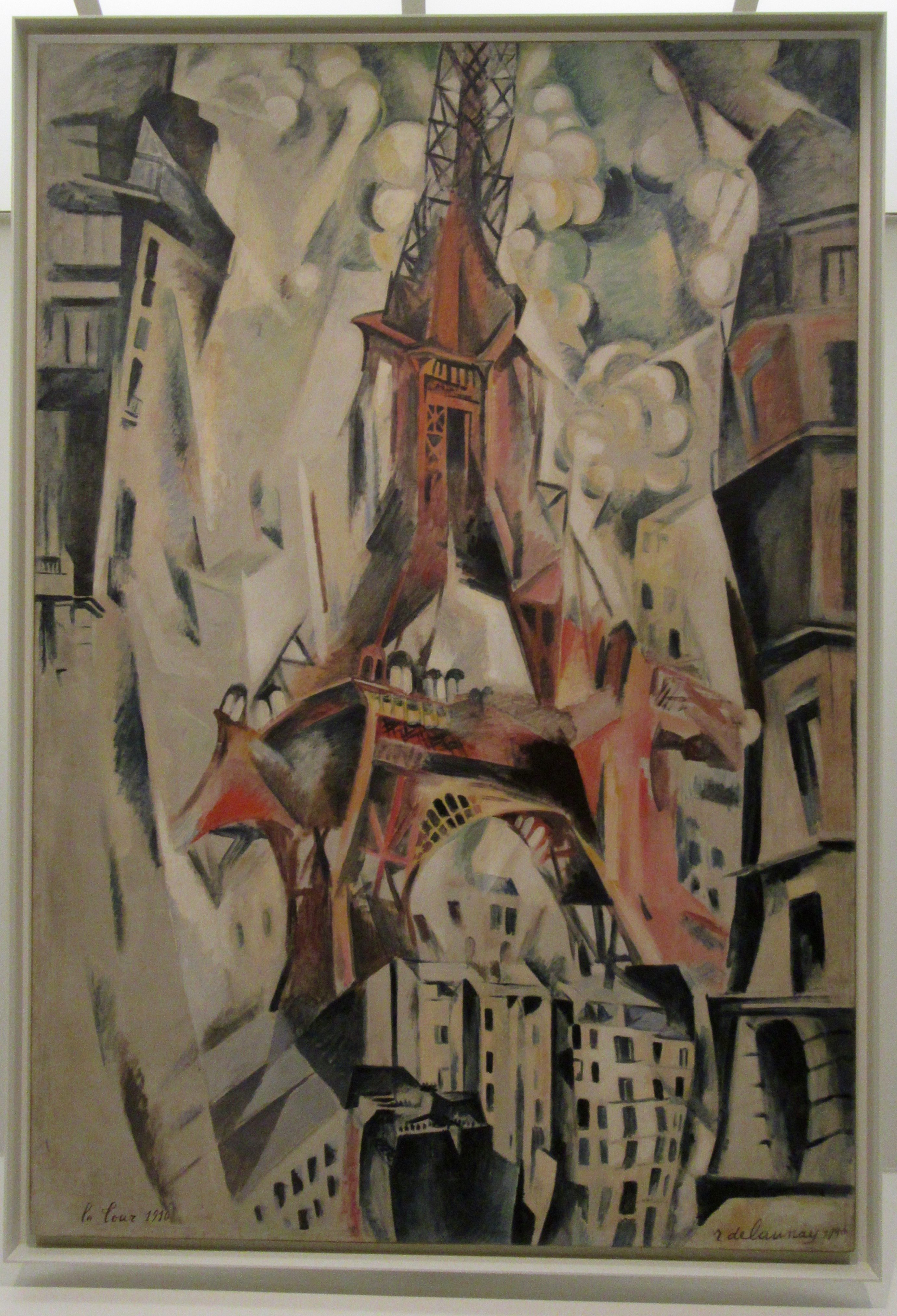 Georg Grosz: Německo, Zimní pohádka , 1917

Měšťák: tlustý a ustrašený 
Námořník-symbol revoluce
Prostitutka-obraz doby
(svět za ním se bortí)

Tři pilíře společnosti: voják, církev, školství
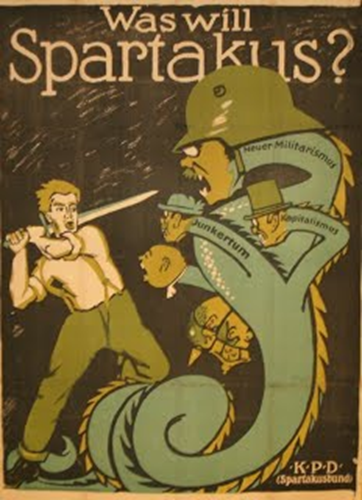 Georg Scholz
Hindenburgův rosol:

Na velkém talíři zde leží skleněný zvon, mrtvolně bílá, krví pokrytá hlava vojáka, vedle které je dlouhý nůž a jeden exemplář německých novin. To vše precizně realisticky vymalováno, čímž mezi dadaistickým koktáním ostatních vystavených prací směšně razí.

Kurt Bordorff, Ostpreussische Zeitung
Průmysloví sedláci, 1920, olej na dřevě, koláž
Koláž, montáž, „konstrukce“
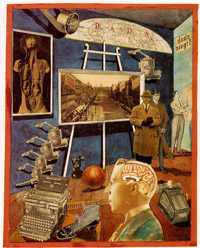 Raoul Hausmann: Umělecký kritik/reportér 1919/1920.
R. Hausmann: Dada vítězí, 1920.
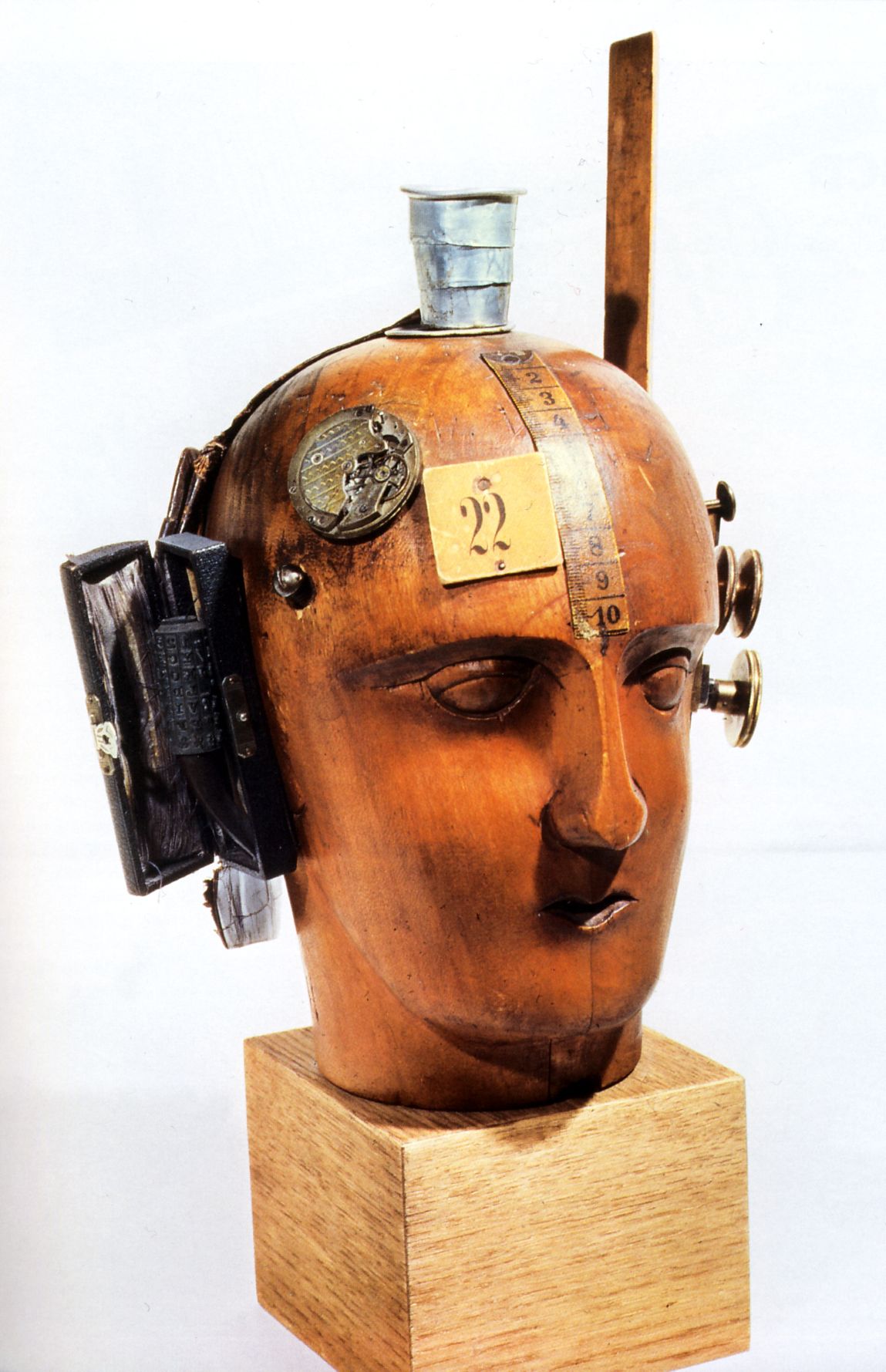 Raoul Hausmann: mechanická hlava, 1920
G. Grosz a bří Herzfeldové (stránka z „půměsíčníku“)
Johannes Baader: Das grosse Plasto-Dio-Dada-Drama, 1920.
Raoul Hausmann Večerní toaleta, asambláž
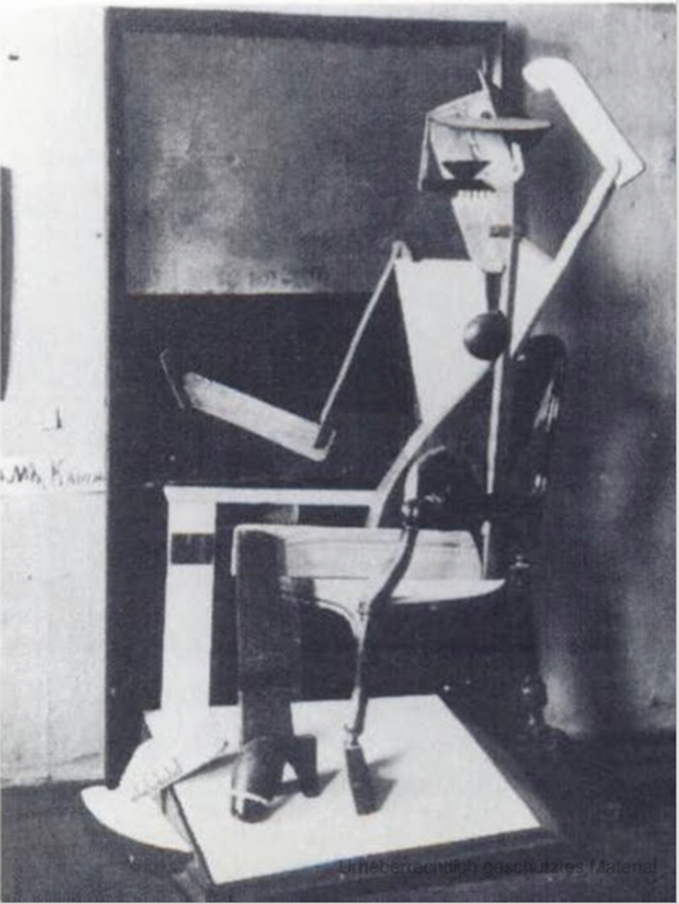 Ivan Kljun: Kubistka před svým toaletním stolkem, 1915
Georg Grosz: grafické album Gott mit uns
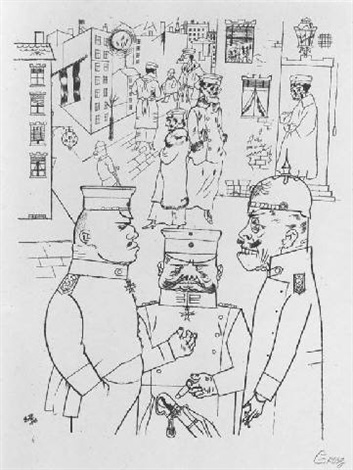 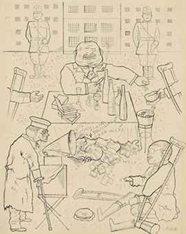 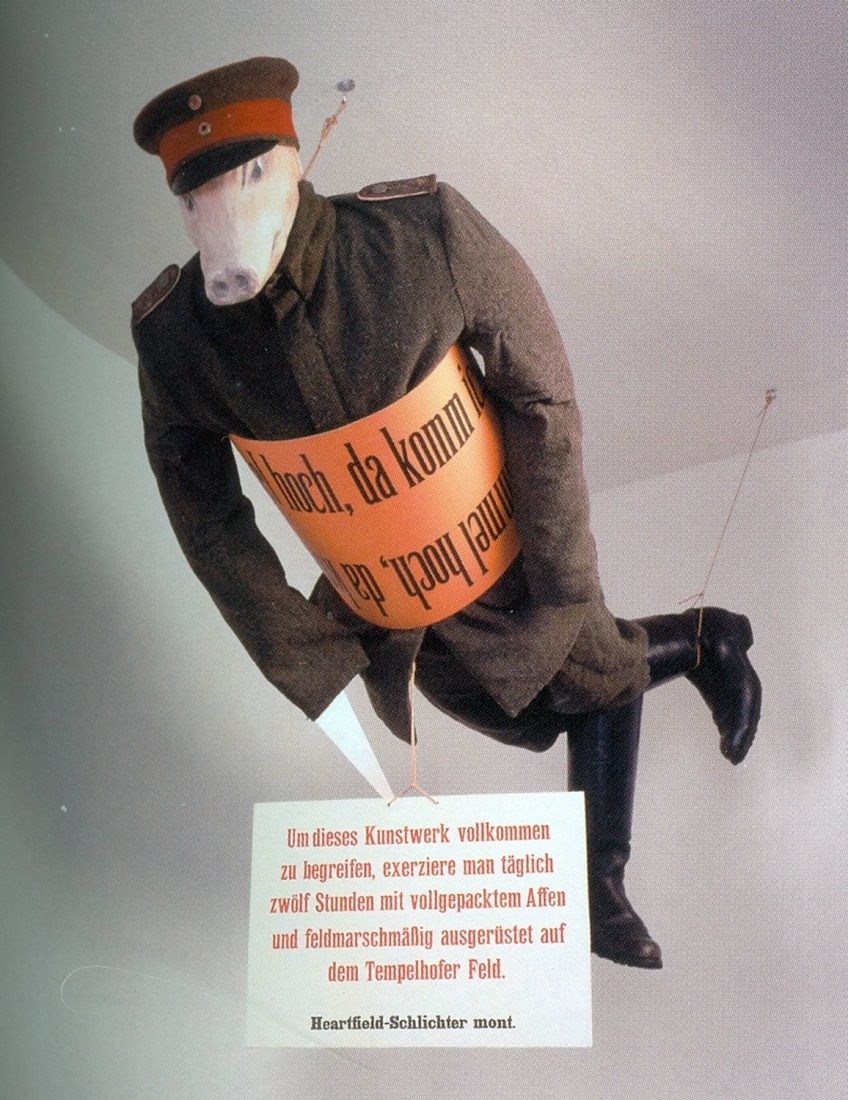 Rudolf Schlichter a John Heartfield: Archanděl
Zatčení a proces v dubnu 1920:
Baader jako zodpovědný „Oberdada“
Otto Burchard jako majitel Kunstsalonu
Grosz jako autor „nactiutrhačských“ kreseb v albu Gott mit uns!
Herzfelde (Hearfield) jako pořadatel
Schlichter jako autor „Archanděla“
Pod stropem výstavní místnosti visí, jako plovoucí ryba, vycpaný polní voják s oficiálními označeními a s  maskou prasečí hlavy pod armádní čepicí s důstojnickou kokardou
Salon Dada Paříž 1921
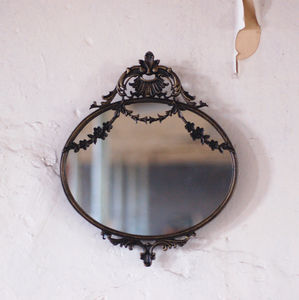 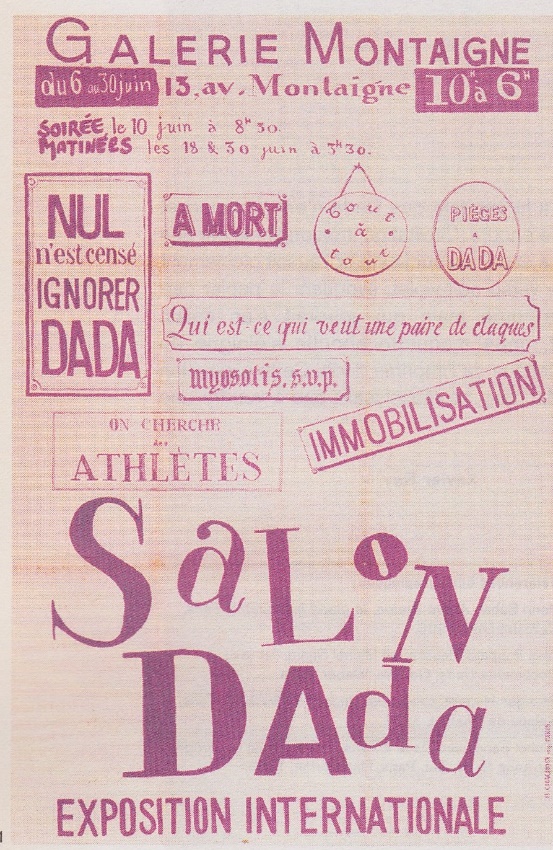 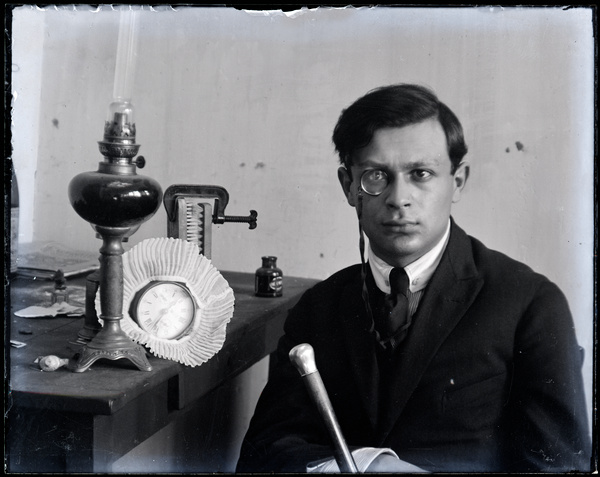 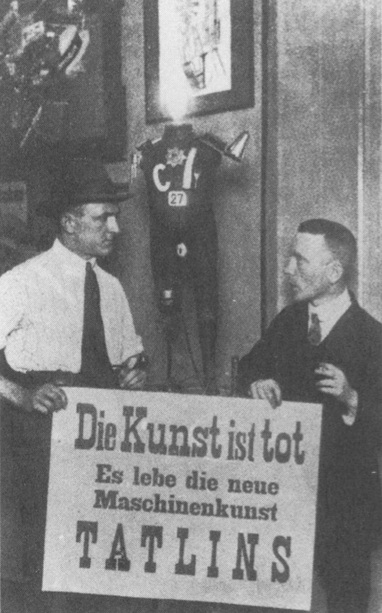 Central-european Avant-gardes
Krisztina Passuth: The Exhibition as a Work of Art. In: Timothy O. Benson (ed.): Central-european Avant-gardes


1923 – Vilnius (Blok groupe)
1923 – Prague (Devětsil)
1924 – Warsaw (Blok groupe)
1924 – Belgrade (Zenit groupe)
1924 – Bucharest (Contimporanul)
1924 – Brno (Brno Devětsil)
1920 Dada-Messe, Berlin
1921 Salon Dada, Paris
1922 – Erste russische Kunstausstellung, Berlin
1923 – Bauhaus, Weimar